Constipation in children
Dr C Macaulay
Dr C Lemer
Dr R Bhatt
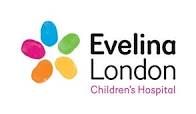 Incidence
Common; 5-30% of child population
Affects all age groups
Can be under diagnosed 
Common reason for referral to secondary care
Can be related to behavioral difficulties
Treat early to avoid complications
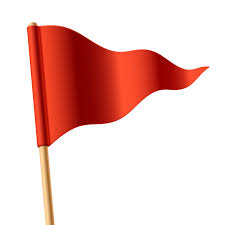 Red Flags
Constipation from birth or first few weeks of life 
Failure/delay in passing meconium > 48hrs
Ribbon stools
Weakness in legs/locomotor delay
Abdominal distension + /-vomiting
Abnormal appearance of anus (do not do a PR)
Abnormal examination of spine
Abnormal neuromuscular signs or reflexes
[Speaker Notes: If any of the above then refer directly to paediatrics]
History
Take a full history and examination including:
Frequency and consistency of stool
Painful defecation
Diet and  fluid intake
Behaviour including toileting
Social history

Remember: abdominal pain may be due to constipation and diarrhoea may be overflow
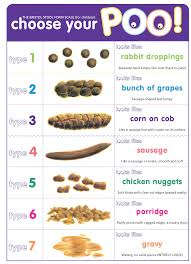 [Speaker Notes: Very useful in clinic to get a good picture
May not go down so well with older children]
Examination
Is there evidence of faecal impaction, with either of the following:
Large palpable stool in lower abdomen
Soiling associated with faecal overflow
Idiopathic Constipation
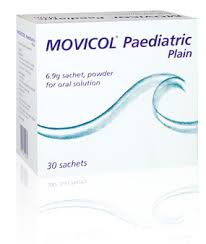 Reassure child and family
Start Maintenance Therapy 
Start with Movicol 
< 1 year:  ½-1 sachet daily
1-6yrs:     1 sachet daily
6-12 yrs:  2 sachets daily 
Re-assess frequently
Adjust dose to produce regular soft stool. Max 4 sachets/day as maintenance
If there is no effect after 2 weeks add a stimulant laxative 
 
If Movicol is not tolerated, substitute with a stimulant laxative +/- Lactulose
Review children after 4 weeks
[Speaker Notes: Idiopathic is when there is no anatomical, physiological, radiological or histological explaination for the constipation
Chronic is defined as >8 weeks]
Faecal impaction
Start Disimpaction Therapy
Start with Movicol 
< 1 yr:  ½-1 sachet daily
1-5yrs:  2 sachets day 1, increase by 2 sachets/48hrs to max 8
5-12 yrs: 4 sachets day 1, increase by 2 sachets/day to max 12

Review within 1 week

If there is no effect after 2 weeks add a stimulant laxative e.g. senna

If Movicol not tolerated, substitute with a stimulant laxative +/- Lactulose
 
Warn parents that disimpaction may initially increase the symptoms of soiling and abdominal pain
Top Tips
Engage and support parents 
Are there non-medical factors involved?
Check about toileting issues and toilet behaviour. Use reward systems such as star charts to encourage good toileting behaviour
Are they withholding because school toilets not clean etc?
Are there other emotional issues/difficulties at home?
 
Do they understand the condition?
Educate about constipation - Give written information 
Advice about diet and fluids 
Let the family know that it is a chronic condition, there is no quick fix, and treatment may be needed for months. 

Do they know how to make up and take the medication?
They can mix with other drinks to make it more palatable e.g. squash
Top Tips
Don’t under-medicate
Do not be afraid to give high doses of medication – NICE Guidance gives higher doses that BNFC
After disimpaction the starting maintenance dose may be half the disimpaction dose
 
Review regularly
Make sure you review regularly – is support available from other sources e.g. health visitor/practice nurse? Make sure you are giving a constant message
Key Messages
It is common
Recognise and treat early
Diarrhoea may be overflow due to severe constipation
Optimise treatment
Need to work and engage parent and child
Reassure and keep consistent message
Resources
http://www.nice.org.uk/guidance/cg99
http://patient.info/health/constipation-in-children-leaflet
http://www.eric.org.uk/